Mon., Sept. 26
PERSONAL JURISDICTION IN STATE COURT
general in personam personal jurisdictionover corporations
Perkins v. Benguet Consolidated Mining(US 1952)
GOODYEAR DUNLOP TIRES OPERATIONS, S. A., v. EDGAR D. BROWNU.S. S.Ct. - June 27, 2011
“For an individual, the paradigm forum for the exercise of general jurisdiction is the individual’s domicile; for a corporation, it is an equivalent place, one in which the corporation is fairly regarded as at home.”
Daimler AG v. BaumanJanuary 14, 2014
28 U.S. Code § 1350 - Alien’s action for tortThe district courts shall have original jurisdiction of any civil action by an alien for a tort only, committed in violation of the law of nations or a treaty of the United States.
Kiobel v. Royal Dutch PetroleumApril 17, 2013
Torture Victim Protection Act(a) An individual who, under actual or apparent authority, or color of law, of any foreign nation--(1) subjects an individual to torture shall, in a civil action, be liable for damages to that individual; or(2) subjects an individual to extrajudicial killing shall, in a civil action, be liable for damages to the individual's legal representative, or to any person who may be a claimant in an action for wrongful death.(b) EXHAUSTION OF REMEDIES- A court shall decline to hear a claim under this section if the claimant has not exhausted adequate and available remedies in the place in which the conduct giving rise to the claim occurred.
Rule 4. Summons. . . (k) Territorial Limits of Effective Service.(1) In General. Serving a summons or filing a waiver of service establishes personal jurisdiction over a defendant:(A) who is subject to the jurisdiction of a court of general jurisdiction in the state where the district court is located;...(C) when authorized by a federal statute.(2) Federal Claim Outside State-Court Jurisdiction. For a claim that arises under federal law, serving a summons or filing awaiver of service establishes personal jurisdiction over a defendant if:(A) the defendant is not subject to jurisdiction in any state’s courts of general jurisdiction; and(B) exercising jurisdiction is consistent with the United States Constitution and laws.
A German has a German tagged in New York while he is changing planes at JFK, in connection with a suit brought in NY state court about a brawl the two got into in Germany
forum non conveniens
reasonableness
Sotomayor: “The Court can and should decide this case on the far simpler ground that, no matter how extensive Daimler’s contacts with California, that State’s exercise of jurisdiction would be unreasonable given that the case involves foreign plaintiffs suing a foreign defendant based on foreign conduct, and given that a more appropriate forum is available.”
Is there general PJ over MBUSA in CA?
Assuming there is general PJ over MBUSA, is there general PJ over Daimler?
alter ego theory
agency theory
The Ninth Circuit’s agency finding rested primarily on its observation that MBUSA’s services were “important” to Daimler, as gauged by Daimler’s hypothetical readiness to perform those services itself if MBUSA did not exist.
Even if we were to assume that MBUSA is at home in California, and further to assume MBUSA’s contacts are imputable to Daimler, there would still be no basis to subject Daimler to general jurisdiction in California, for Daimler’s slim contacts with the State hardly render it at home there.
Goodyear did not hold that a corporation may be subject to general jurisdiction only in a forum where it is incorporated or has its principal place of business; it simply typed those places paradigm all-purpose forums. Plaintiffs would have us look beyond the exemplar bases Goodyear identified, and approve the exercise of general jurisdiction in every State in which a corporation “engages in a substantial, continuous, and systematic course of business.” That formulation, we hold, is unacceptably grasping.
Accordingly, the inquiry under Goodyear is not whether a foreign corporation’s in-forum contacts can be said to be in some sense “continuous and systematic,” it is whether that corporation’s “affiliations with the State are so ‘continuous and systematic’ as to render [it] essentially at home in the forum State.”
Here, neither Daimler nor MBUSA is incorporated in California, nor does either entity have its principal place of business there. If Daimler’s California activities sufficed to allow adjudication of this Argentina-rooted case in California, the same global reach would presumably be available in every other State in which MBUSA’s sales are sizable. Such exorbitant exercises of all-purpose jurisdiction would scarcely permit out-of-state defendants “to structure their primary conduct with some minimum assurance as to where that conduct will and will not render them liable to suit.”
We do not foreclose the possibility that in an exceptional case, see, e.g., Perkins, a corporation’s operations in a forum other than its formal place of incorporation or principal place of business may be so substantial and of such a nature as to render the corporation at home in that State.
- The D Corp. (incorporated in France with its PPB in France) put in new floors in all of its 1000 hotels- P (NY), while staying at D Corp. hotel in France, slipped and fell.- P sues the D Corp. in federal court in NY.- The D Corp. has 10 hotels in NY- There is already litigation in NY concerning the floors of the NY hotels
Is Daimler a possible example of category jurisdiction?
specific jurisdiction
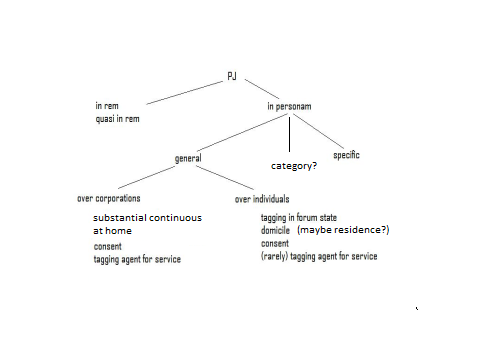 McGee v. Int’l Life Ins. Co.(US 1957)
Turning to this case we think it apparent that the Due Process Clause did not preclude the California court from entering a judgment binding on respondent. It is sufficient for purposes of due process that the suit was based on a contract which had substantial connection with that State. The contract was delivered in California, the premiums were mailed from there and the insured was a resident of that State when he died.
- D (a TX corp.) enters into an insurance contract with P (a TX domiciliary) in TX. - After paying some premiums, P moves to CA and continues paying the premiums from there.- PJ over D in CA for breach of the contract?
It cannot be denied that California has a manifest interest in providing effective means of redress for its residents when their insurers refuse to pay claims. These residents would be at a severe disadvantage if they were forced to follow the insurance company to a distant State in order to hold it legally accountable. When claims were small or moderate individual claimants frequently could not afford the cost of bringing an action in a foreign forum - thus in effect making the company judgment proof. Often the crucial witnesses - as here on the company's defense of suicide - will be found in the insured's locality. Of course there may be inconvenience to the insurer if it is held amenable to suit in California where it had this contract but certainly nothing which amounts to a denial of due process.
Int’l Shoe theory of powerv.convenience/reasonableness (or “McGee factors”)
- Californian calls Oregonian and offers him $100,000 if he performs work in Nevada. - The Oregonian has made no advertisements encouraging offers. - The Oregonian agrees. - The Californian sends the Oregonian $50,000 as a deposit. - The Oregonian performs the work. - The Californian thinks the work is sub-standard and refuses to give the Oregonian the other $50,000.- Is there PJ in California state court for the Californian's suit against the Oregonian for return of the $50,000 deposit?
- Same as above. - Is there PJ in Oregon state court for the Oregonian's suit against the Californian for the remaining $50,000 under the contract?
Same as above. - Is there PJ in Nevada state court for the Californian's suit against the Oregonian? For the Oregonian's suit against the Californian?
Chung v. NANA Development Corp.783 F.2d 1124 (4th Cir. 1986)
- Va. P goes to Alaska to buy reindeer horns from Alaska D. - Wants them to remain frozen. - Requests that the D ship some of them to him in Va. - When they arrive in Va. they are melted. - P sues D in federal court in Va. PJ?
Thompson v. Chrysler Motors Corp.755 F.2d 1162 (5th Cir. 1985)
- Miss. P goes to Ala. D to buy car. - Returns with car to Miss. - Car has problems, P makes many phone calls to Ala. and returns a number of times to Ala. for repair. - Finally D ships a master cylinder to P in Miss. for use in repair there. - Cylinder is defective and accident occurs. - P sues D in Miss. state court. PJ?
Bensusan Restaurant Corp., v. King, 937 F.Supp. 295 (S.D.N.Y. 1996)
- Bensusan, the operator of a New York jazz club, sued the operator of a Missouri jazz club for trademark infringement. - The internet web site at issue contained general information about the defendant's club, a calendar of events and ticket information. - However, the site was not interactive. - If a user wanted to go to the club, she would have to call or visit a ticket outlet and then pick up tickets at the club on the night of the show.
World-Wide Volkswagen v. Woodson(U.S. 1980)